OFERTA COMERCIALANOP
JUNIO 2022
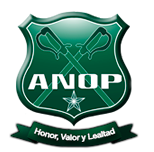 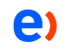 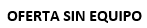 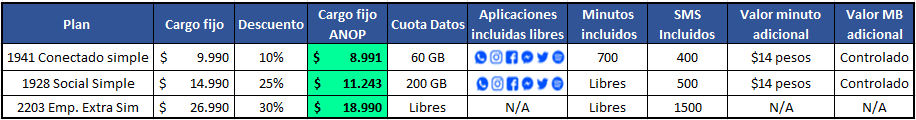 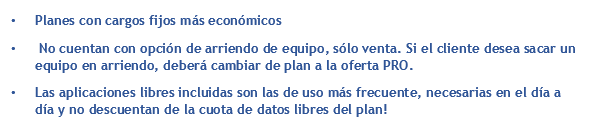 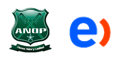 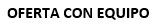 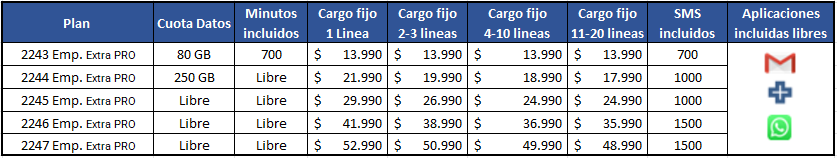 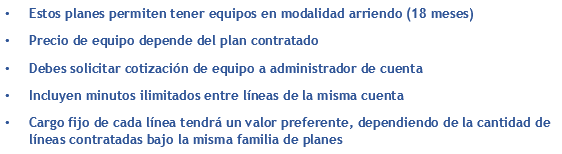 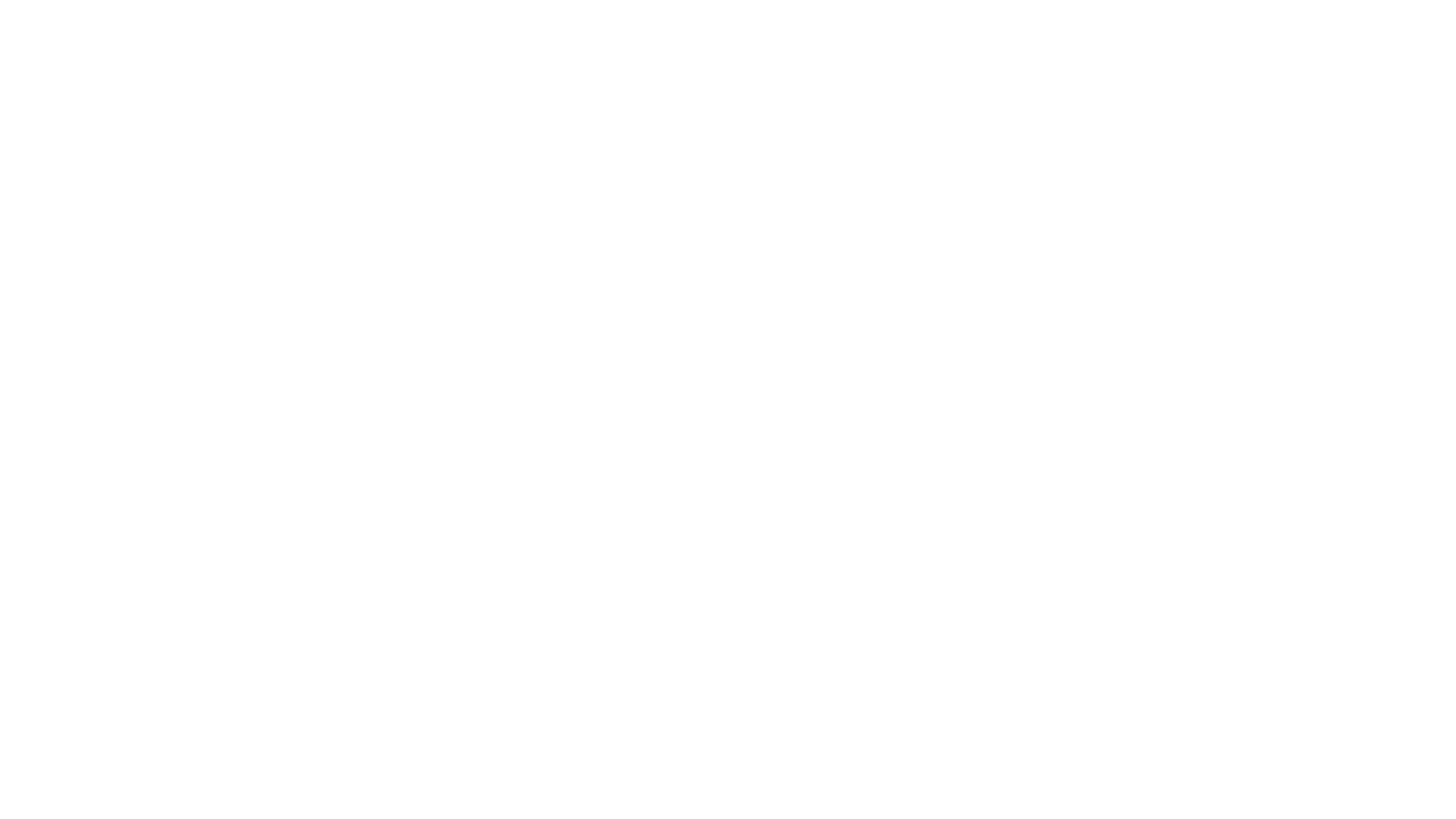 Equipos sujetos a disponibilidad de stock
 Los valores de equipos están sujeto a cambios sin previo aviso.
Si necesitas cotizar otro modelo de equipo consultar a administrador de cuenta
Importante
ENTEL EMPRESAS
JULIO 2022